Odvolací a přezkumné řízení v roce 2022
Zlín, 16. února 2023
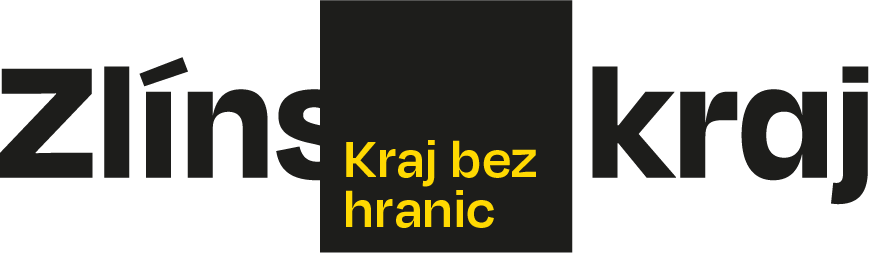 Obsah
Počet podání
 Odvolání
 Výsledek
 Přezkum
 Výsledek
2
Počet podání
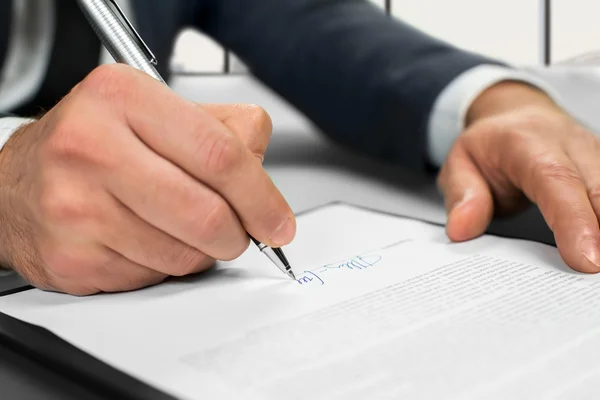 1. Odvolání
4
Výsledek
5
Přezkum
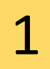 6
Výsledek
7
Děkujeme za pozornost
Krajský úřad ZK
Třída Tomáš Bati 21
Zlín 761 90